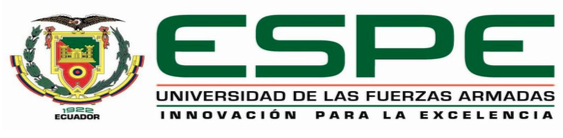 INCIDENCIA DE LA INTELIGENCIA DE NEGOCIOS EN LA CIBERSEGURIDAD, CON APLICACIÓN EN LAS POLÍTICAS NACIONALES, CASO ECUADOR
PROFESORES:
MARIO RON
ESTUDIANTE:
ANDREA VACA HERRERA
AGENDA
CAPÍTULO I
Introducción
Hipótesis
OBJETIVOS
GENERAL
ESPECÍFICOS
CAPÍTULO II
Revisión Literaria
CAPÍTULO III
Metodología
CAPÍTULO IV
Resultados
CAPÍTULO V
Conclusiones y Recomendaciones
REFERENCIAS
INTRODUCCIÓN
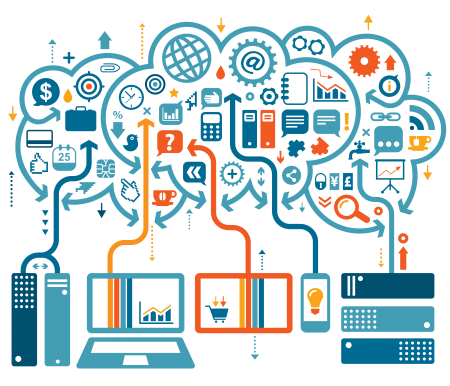 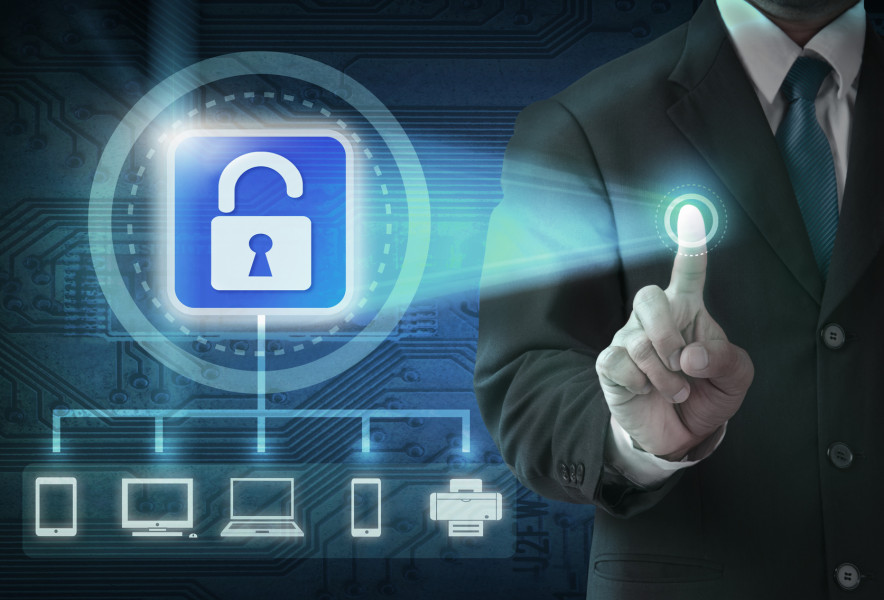 HIPÓTESIS
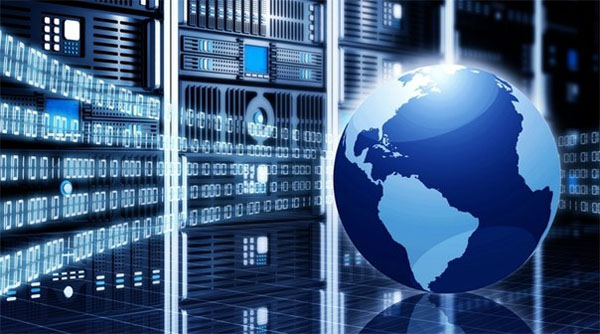 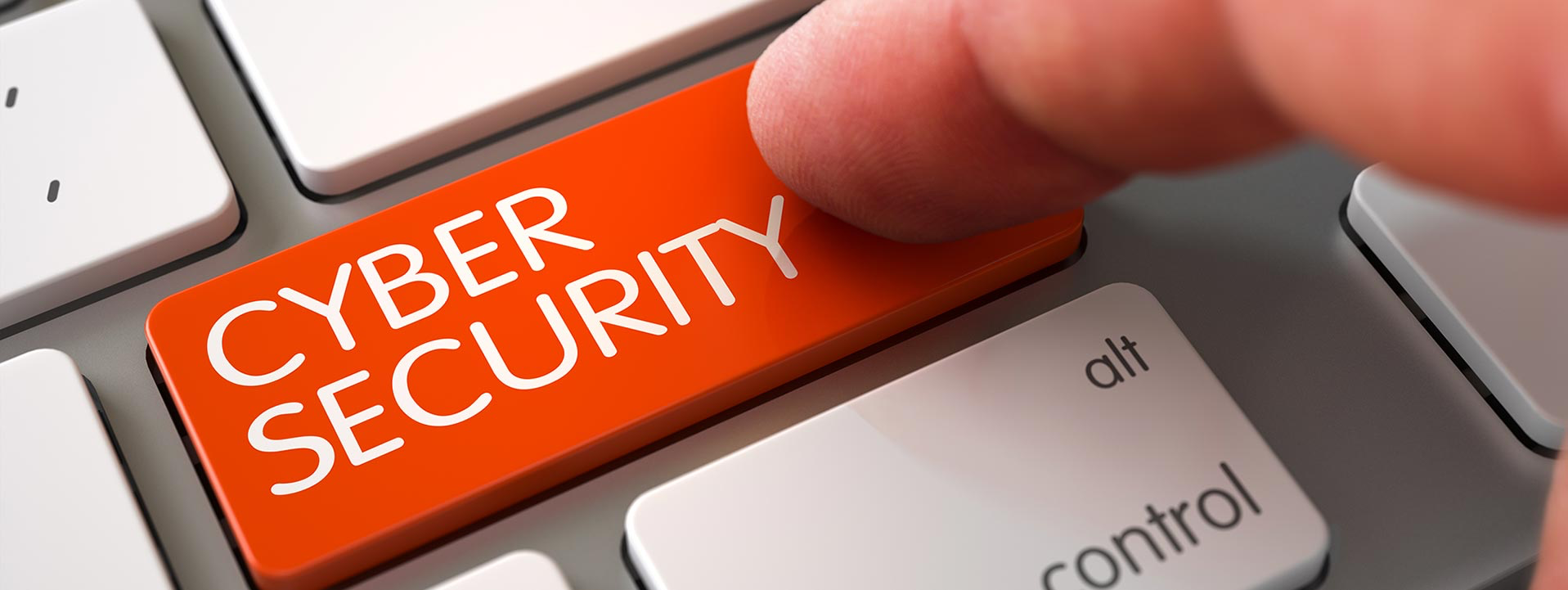 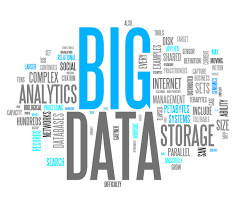 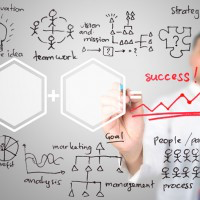 [Speaker Notes: Es posible definir para el Ecuador, sistemas y métodos de defensa y seguridad cibernéticos que utilicen Inteligencia de Negocios, para establecer estrategias y políticas nacionales que se desarrollen en varios niveles de abstracción, con una estructura coherente para actuar de manera sistemática en contra de las amenazas cibernéticas, habiendo conocido en forma sistematizada la situación actual del país, en relación al uso de metodologías y herramientas que permitan asegurar la integridad, confidencialidad y disponibilidad de grandes volúmenes de datos que son transmitidos desde fuera de las fronteras de un país y así mismo los que son transmitidos y procesados internamente, para permitir el funcionamiento de las infraestructuras críticas que son vitales para el desarrollo del país y su supervivencia como nación; habiendo definido también las amenazas que pueden ser escondidas o camufladas entre grandes volúmenes de datos, que no sean fáciles de detectar con medios convencionales, determinando los comportamientos inusuales en el ciberespacio de manera rápida y certera]
OBJETIVOS - GENERAL
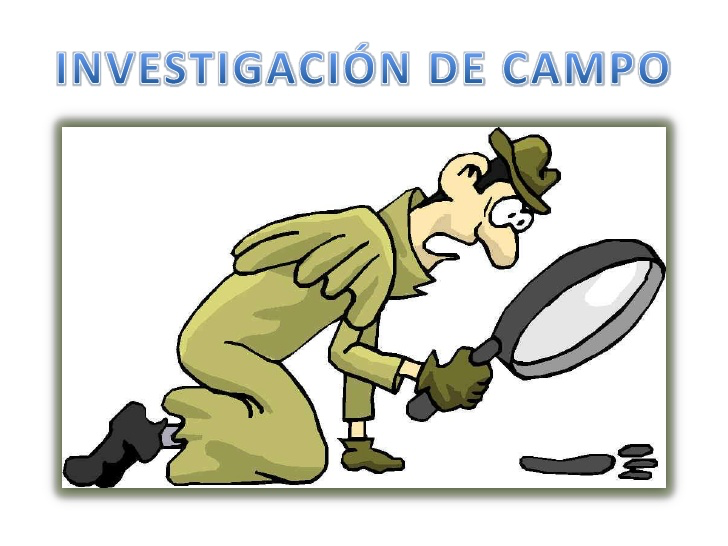 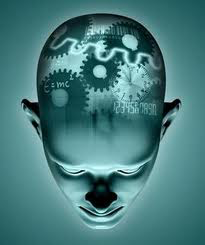 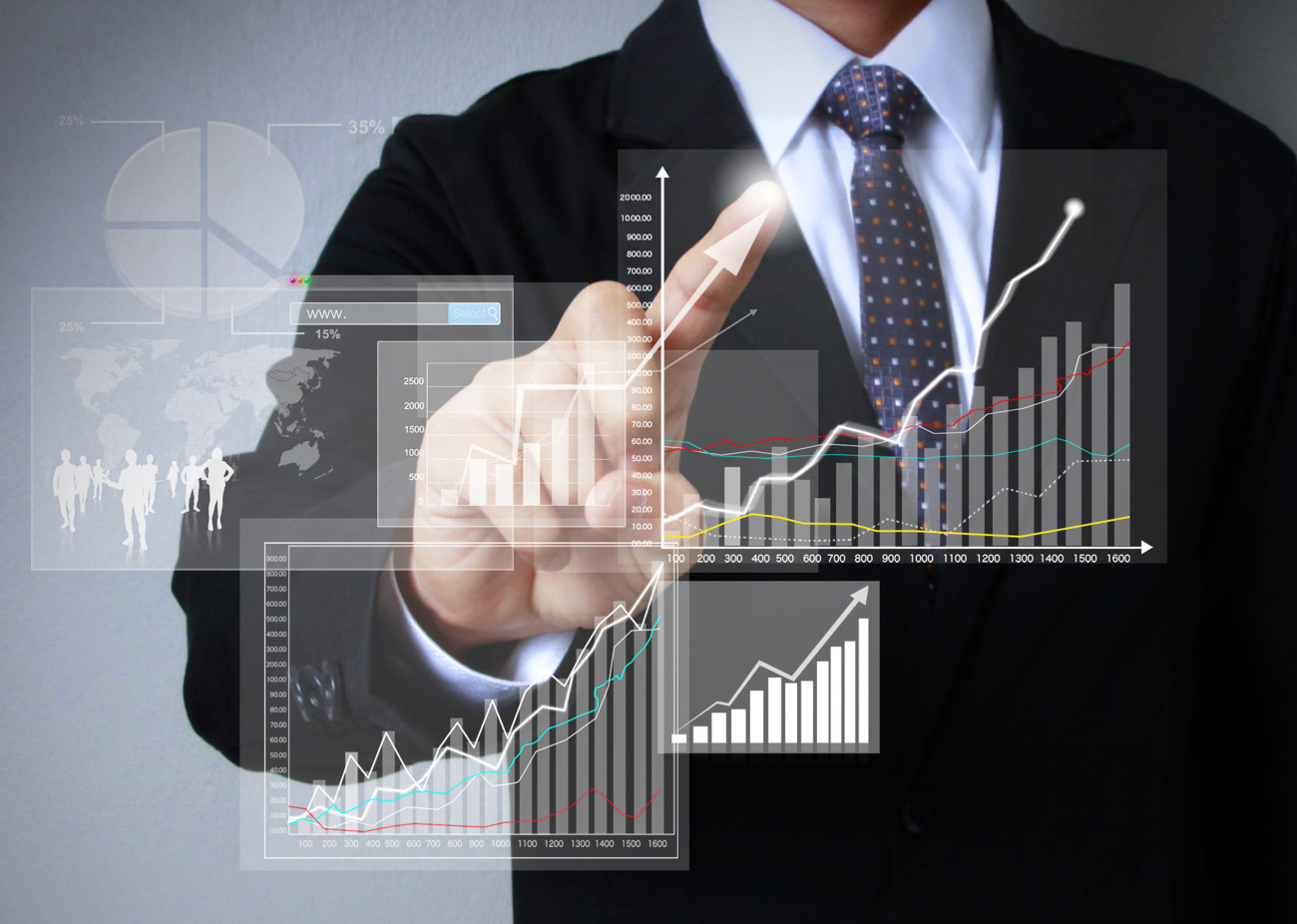 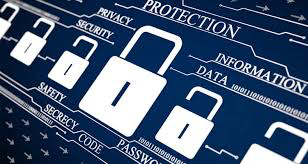 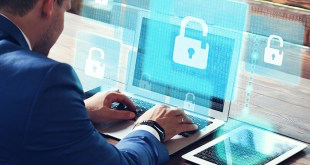 [Speaker Notes: Realizar un análisis sistemático y una investigación de campo para definir para el Ecuador, sistemas y métodos de defensa y seguridad cibernéticos que utilicen Inteligencia de Negocios, para establecer estrategias y políticas nacionales que se desarrollen en varios niveles de abstracción, con una estructura coherente para actuar de manera sistemática en contra de las amenazas cibernéticas que pueden ser escondidas o camufladas entre grandes volúmenes de datos, que no sean fáciles de detectar con medios convencionales, determinando los comportamientos inusuales en el ciberespacio de manera rápida y certera]
OBJETIVOS – ESPECÍFICO
OBJETIVOS – ESPECÍFICO
OBJETIVOS – ESPECÍFICO
CAPÍTULO II – REVISIÓN LITERARIA
Productos de Inteligencia Negocios
Aplicaciones de BI
Gestión del Conocimiento: programa que permite generar conocimiento para el manejo del aprendizaje y cumplimiento normativo de la empresa.
Plataforma de colaboración: programa que obtiene información de varias áreas a través del intercambio de datos.
Informes o reportes: visualización de información de forma dinámica e inteligible para el usuario final.
Analítica: programas que constituyen procesos cuantitativos para ayudar a la toma de decisiones óptimas. Se aplica el uso de minería de datos, minería de procesos, análisis estadístico, entre otros.
Medición: creación de jerarquía de medidas de rendimiento, usadas básicamente para realizar un enfoque del estado de la empresa.
Etapas del Modelo OID
Inteligencia de Negocios
Ámbitos de Big Data
Detección de intrusión física en grandes espacios o infraestructuras abiertas 
Computación sobre información encriptada 
Análisis automático de vulnerabilidades de red (máquinas-tráfico de datos) 
Criminología computacional 
Uso fraudulento de recursos corporativos y/o sensibles
Análisis de video en tiempo real / Búsqueda y recuperación rápida en librerías de video.
Inteligencia visual en máquinas
Identificación de anomalías, patrones y comportamiento en grandes volúmenes de datos.
Análisis de texto (estructurado y no estructurado) como apoyo a la toma de decisión en tiempo real en entornos intensivos en datos.
Consciencia situacional 
Traducción automática a gran escala (en número de idiomas y en volumen) 
Predicción de eventos
Ciberseguridad
Amenazas
CAPIÍTULO III - METODOLOGÍA
Analizar el uso, aplicabilidad y proyección de patrones en ciberseguridad y su relación con BI.
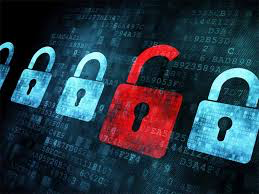 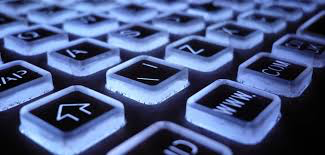 CAPIÍTULO III - METODOLOGÍA
Analizar las políticas nacionales referidas al campo de la Ciberseguridad que el Ecuador posee actualmente y si estas poseen alguna influencia con la Inteligencia de Negocios
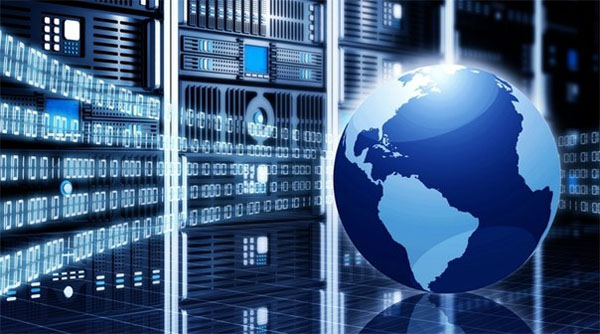 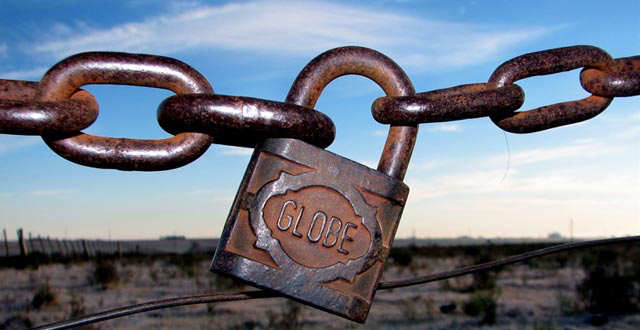 CAPIÍTULO III - METODOLOGÍA
Determinar el impacto de las políticas nacionales implementadas en el país.
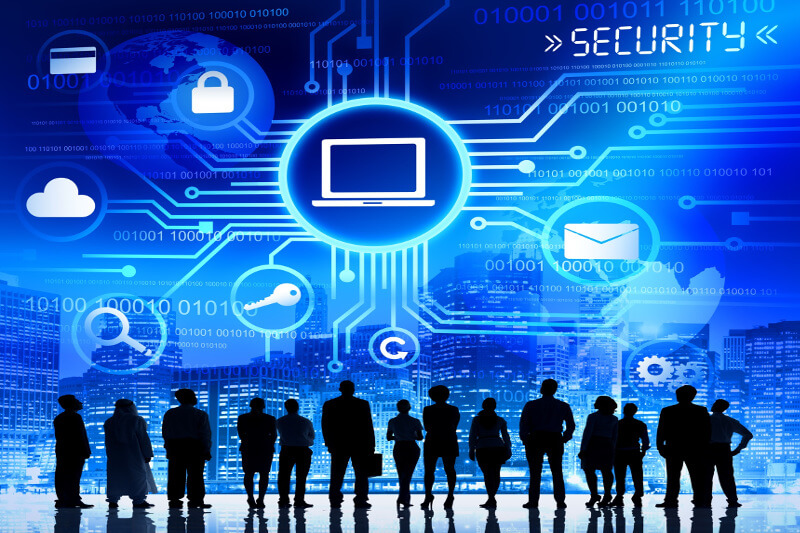 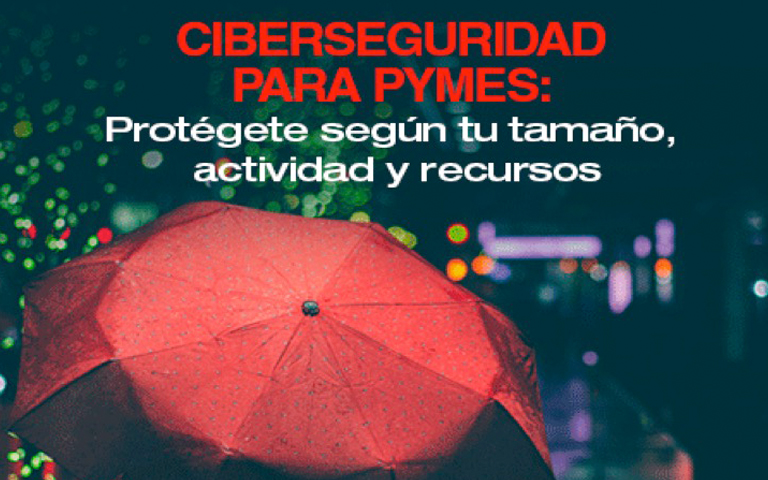 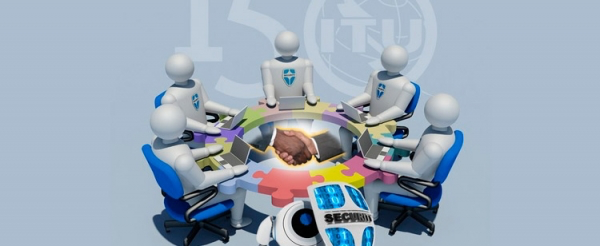 CAPIÍTULO III - METODOLOGÍA
Determinar las amenazas que pueden ser escondidas o camufladas entre grandes volúmenes de datos, que no sean fáciles de detectar con medios convencionales.
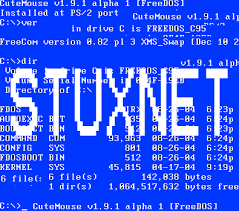 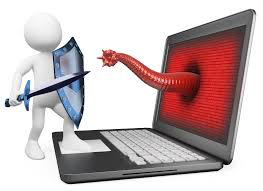 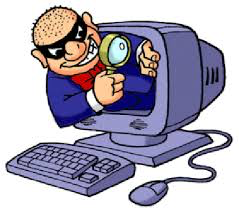 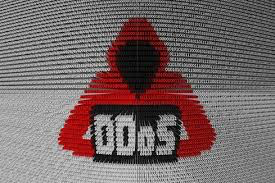 CAPIÍTULO III - METODOLOGÍA
Establecer la forma en la que se puede detectar comportamientos inusuales en el ciberespacio en grandes volúmenes de datos que pueden constituirse como amenazas cibernéticas y determinar sistemas y métodos de defensa y seguridad relacionados que pueden ser definidos en el Ecuador
CAPÍTULO IV - PROPUESTA
Proteger la seguridad de las personas en el ciberespacio. 
El principal objetivo de un estado es la protección de los derechos fundamentales de las personas, especialmente aquellos que dicen relación con sus interacciones en el ciberespacio.

Salvaguardar la seguridad del país. 
Es fundamental resguardar las redes y sistemas informáticos del sector público junto a aquellos componentes del ciberespacio. 

Colaboración y coordinación entre instituciones,.
Los elementos involucrados en la ciberseguridad se encuentran segmentadas de acuerdo a diversos criterios. Por lo tanto, promover la colaboración, coordinación y sinergia de todos los organismos involucrados en la seguridad en el ciberespacio llegaría a crear mejoras.

Administrar los riesgos del ciberespacio. 
La ciberseguridad contempla el desarrollo de un proceso de análisis y gestión de riesgos relacionados con la identificación de vulnerabilidades y amenazas, originando así un análisis de riesgo por cada entidad para la prevención de nuevas amenazas y vulnerabilidades.
CAPÍTULO IV - PROPUESTA
FUNCIONES QUE LA ENTIDAD DEBE CUMPLIR
ENTIDADES QUE INTERVIENEN
CONCLUSIONES
La Inteligencia de Negocios BI, es el conjunto de técnicas y procesos que a través del uso de patrones, permite tomar mejores decisiones en los negocios, sin embargo, como se detalla en la presente investigación, también puede ayudar en la identificación y mitigación de riesgos de ciberseguridad.
En el Ecuador, no existen políticas de ciberseguridad referidas al uso de Inteligencia de Negocios, puesto que las empresas utilizan estas herramientas o soluciones únicamente para mejorar su competitividad en el negocio. 
Existen mecanismos para detectar y prevenir delitos informáticos, uno de ellos es crear políticas nacionales de ciberseguridad en las que se promueva el uso de nuevas herramientas o soluciones como las de Inteligencia de Negocios para establecer patrones predictivos de comportamiento de las amenazas cibernéticas.
RECOMENDACIONES
Es necesario promover el uso de metodologías y técnicas de Inteligencia de Negocios para la identificación y mitigación de riesgos de ciberseguridad.
En la propuesta de las Políticas Nacionales de Ciberseguridad que se encuentra elaborando el Ing. Mario Ron, como parte de su tesis doctoral, es importante considerar aquellas referidas al uso de Inteligencia de Negocios, especialmente para prevenir el cibercrimen y el lavado de dinero.
Debe considerarse que en el Ecuador se necesita mayor entrenamiento y difusión del uso de herramientas y técnicas de Inteligencia de Negocios en apoyo a la Ciberseguridad, esto representa una oportunidad para la universidad, en cuanto a capacitación y formación de profesionales especializados en esta temática.
REFERENCIAS
L. JIMENEZ, S. H. (s.f.). Enfoque Sociotecnico Aplicado a un Sistema de Gestion Business Intelligence. 
S. BARRENTO, M. N. (2010). Sistemas de Business Intelligence Aplicados a Saude. 
L. Jimenez, S. H. (s.f.). Enfoque Sociotecnico Aplicado a un Sistema de Gestion Business Intelligence. 
R. Wetzker, T. A. (2007). An Unsupervised Hierarchical Approach to document categorization. 
W. Yeoh, A. K. (2010). Critical Success Factors for Business Intelligence Systems. 
Negash, S. (2004). Communications of the Association for Information Systems Business Intelligence BUSINESS INTELLIGENCE. 
A. Magela, R. A. (s.f.). ACADEMIC ANALYTICS: APLICANDO TECNICAS DE BUSINESS INTELLIGENCE SOBRE Palavras-Chave Palabras Clave. 
J. Eom, N. K. (2012). Cyber military strategy for cyberspace superiority in cyber warfare. 
G. Mondrag, C. G. (s.f.). Revision Sistematica de Literatura: Visualizacion de Seguridad. 
J. Carrillo Ruiz, F. C. (2013). Big Data en los entornos de Defensa y Seguridad. 
Mosso, J. (2015). Ciberseguridad Inteligente. 
T. Mahmood, U. A. (2013). Security Analytics: Big Data Analytics for Cybersecurity. 
E. Antonio, R. A. (s.f.). Representacion visual de patrones de ataque en ciberseguridad. 
Seleccion preliminar de tendencias en Ciberseguridad Estudio de tendencias en Ciberseguridad. (2016).
Ramos, M. (2014). CENAE Acerca de la soberania del Ecuador en el ciberespacio. 
L. Niu, J. L. (2008). Intelligent Decision and Policy Makin Support Systems. 
E. Leiva, P. M. (2015). Estrategias Nacionales de Ciberseguridad: Estudio Comparativo Basado en Enfoque Top-Down desde una Vision Local (Vol. 3).
J. LoroseMe, R. P. (2015). No Title (Vol. 1).
Politicas de conectividad a las TIC desde un enfoque de derechos. Especial atencion al caso de Ecuador Politicas de conectividad a las TIC desde un enfoque de derechos. (s.f.).
REFERENCIAS
Krause, M. (1995). La investigacion cualitativa: Un campo de posibildiades y desafios (Vol. 7).
Astigarraga, E. (2006). El metodo Delphi. 
E. Antonio, R. A. (2013). Representación visual de patrones de ataque en ciberseguridad. San José, Costa Rica: ULACIT.
Yorio. (2006). Identificación y clasificación de patrones en el diseño de aplicaciones móviles. Argentina: RD.
Baumgartner, R. F. (2005). Web data extraction for business intelligence: the lixto approach. In Proc. of BTW 2005, 30-47.
Golfarelli, M. R. (Noviembre de 2004). Beyond data warehousing: what's next in business intelligence?. In Proceedings of the 7th ACM international workshop on Data warehousing and OLAP. ACM, 1-6.
Richards, K. (s.f.). SearchDataCenter En Español. Obtenido de TechTarget: http://searchdatacenter.techtarget.com/es/cronica/Nuevos-patrones-de-seguridad-emergen-para-la-analitica-de-grandes-datos
Y.A.A. (2010). La seguridad, ciberseguridad.retos y amenazas a la seguridad nacional en el ciberespacio. 
Vión, J. F. (s.f.). Blog NEO. Obtenido de http://www.indracompany.com/es/blogneo/reto-ciso-ciberespacio
SophosLabs. (s.f.). Obtenido de https://www.sophos.com/en-us/threat-center/threat-analyses.aspx
Fiscalía. (s.f.). Obtenido de http://www.fiscalia.gob.ec/index.php/sala-de-prensa/3630-los-delitos-informáticos-van-desde-el-fraude-hasta-el-espionaje.html
Leyes de Seguridad Informática. (s.f.). Obtenido de Seguridad InformáticaCiclo de Conferencias y Mesas Redondas: http://confseguridad.upb.edu/programa/leyes/ 
Leyes y Regulaciones. (s.f.). Obtenido de http://dennisvill.blogspot.com/2012/05/leyes-y-regulaciones-sobre-los-delitos.html 
Deloite. (s.f.). Obtenido de http://es.slideshare.net/roberth.chavez/seguridad-informtica-en-el-ecuador-expreso-v18082011 
Lavado de Dinero. (s.f.). Obtenido de http://es.slideshare.net/danielamariacepedaaguilar/lavado-de-dinero-en-ecuador
Impacto Políticas de ciberseguridad. (s.f.). Obtenido de http://100seguro.com.ar/europa-analiza-el-impacto-de-las-politicas-de-ciberseguridad-y-la-prevencion-de-datos/#sthash.ihKmQO4z.dpuf
Cisco. (2016). Informe Anual de Seguridad.
Data, B. (s.f.). Huffingtonpost. Obtenido de http://www.huffingtonpost.ca/2015/11/12/big-data-public-safety-security_n_8541376.html 
ISACA. (s.f.). Definiciones. 
Wikipedia. (s.f.). Obtenido de http://www.wikipedia/ciberseguridad.com
(s.f.). Obtenido de Universidad Politécnica de Madrid: http://www.upm.es/Investigacion/AyudasConvocatorias
(s.f.). Obtenido de INCIBE: https://www.incibe.es
(s.f.). Obtenido de http://confseguridad.upb.edu/programa/leyes/